МБОУ «Зональненская СОШ» Томского района
Современные образовательные технологии как средство формирования УУД на уроках иностранного языка
Универсальные учебные действия (УУД) – это __________________ способов действий обучающегося, которая обеспечивает его способность к _________________ усвоению ____________ знаний, включая и ______________ самого процесса усвоения. 
Универсальный характер учебных действий проявляется в том, что они носят ________________ характер. Универсальные учебные действия обеспечивают: этапы ____________ учебного содержания; _____________ психических способностей учащегося; ________________общекультурного, личностного, и познавательного развития и саморазвития личности
Универсальные учебные действия (УУД) – это совокупность способов действий обучающегося, которая обеспечивает его способность к самостоятельному усвоению новых знаний, включая и организацию самого процесса усвоения. Универсальный характер учебных действий проявляется в том, что они носят метапредметный характер. Универсальные учебные действия обеспечивают: этапы усвоения учебного содержания; формирования психических способностей учащегося; целостность общекультурного, личностного, и познавательного развития и саморазвития личности.
УУД
Характеристики 
образовательной деятельности
Автономноеобучение
СОС 
(Герман Функ, Михаель Кёниг)
С
О
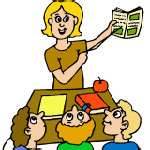 С
Обучение по станциям 
(Кристиане Рауэр, Мануель Зальцберг)
Обучение по станциям – это форма работы учащихся, в процессе которой закрепляется, углубляется и совершенствуется иноязычный материал, а также повышается мотивация к изучению предмета
Организация работы
Все станции получают названия.
Каждая группа получает «путевой лист» - маршрут следования по станциям. Обучающиеся могут выбирать маршрут самостоятельно.
«Станций» должно быть больше, чем групп.
Обязательное условие -  «сервисная станция»,  на которой  представлены справочные материалы, здесь чаще всего находится преподаватель-консультант
Необходимо  организовать «перевалочную  станцию»
Этапы урока 
с использованием формы «Обучение по «станциям»
Информационный этап включает в себя вводную беседу, в которой педагог подчёркивает особенности занятия, устанавливает связь с предыдущими уроками, создает мотивацию, совместно определяются правила поведения. На информационном этапе младшие школьники знакомятся с материалами и заданиями, обходя все станции. Задача данного этапа заключается в том, чтобы показать учащимся разнообразие заданий, возможности выбора деятельности.
Процессуальный этап – это этап выполнения заданий для тренировки нового языкового материала либо повторения ранее изученного. Работа идет в малых группах по 3–4 человека. Совместная деятельность учащихся на данном этапе инициируется самими участниками, так как школьники сами определяют маршрут следования и уровень сложности заданий. Педагог не ограничивает время выполнения задания на каждой станции, но время прохождения всех станций ограничивается. Учитель только ориентирует ребят о количестве прошедшего и оставшегося времени.
На рефлексивном этапе подводится итог урока: группы переводят баллы в отметки согласно шкале, предложенной педагогом. Далее учащиеся выражают свое мнение, отвечая на вопросы: «Какие задания вам больше всего понравились и почему?», «Какие задания были самыми трудными и почему вы испытали трудности в их выполнении?», «Пробовали ли вы выполнять задания повышенной сложности? Получилось ли выполнить их?»
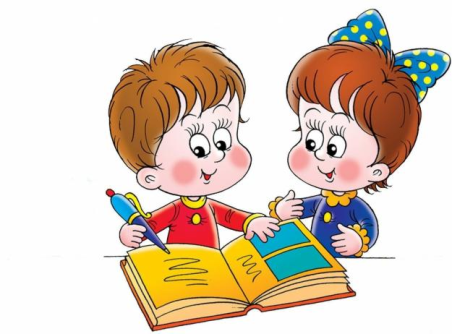 Автономное\саморегулируемое 
обучение
Технология автономного обучения предполагает развитие базовых универсальных учебных действий:
Личностных (развитие самооценки, умение соотносить своё поведение  с принятыми этическими принципами)
Регулятивных (планирование - определение последовательности промежуточных целей с учётом конечного результата; прогнозирование, оценивание; элементы саморегуляции как способности к мобилизации сил и энергии, волевому усилию к преодолению трудностей)
Познавательных (логические действия и действия постановки и решения проблем, умение структурировать знания и т.д.)
Коммуникативных (умение слушать и вступать в диалог, участвовать в коллективном обсуждении проблем, интегрироваться в группу сверстников и продуктивно сотрудничать с ними, учёт позиции других людей)
Приемы технологии РКМЧП
«Взаимоопрос» - это один из способов работы в парах. Два ученика читают текст и, останавливаясь после каждого абзаца, задают друг другу вопросы по содержанию прочитанного.
«Кластер»
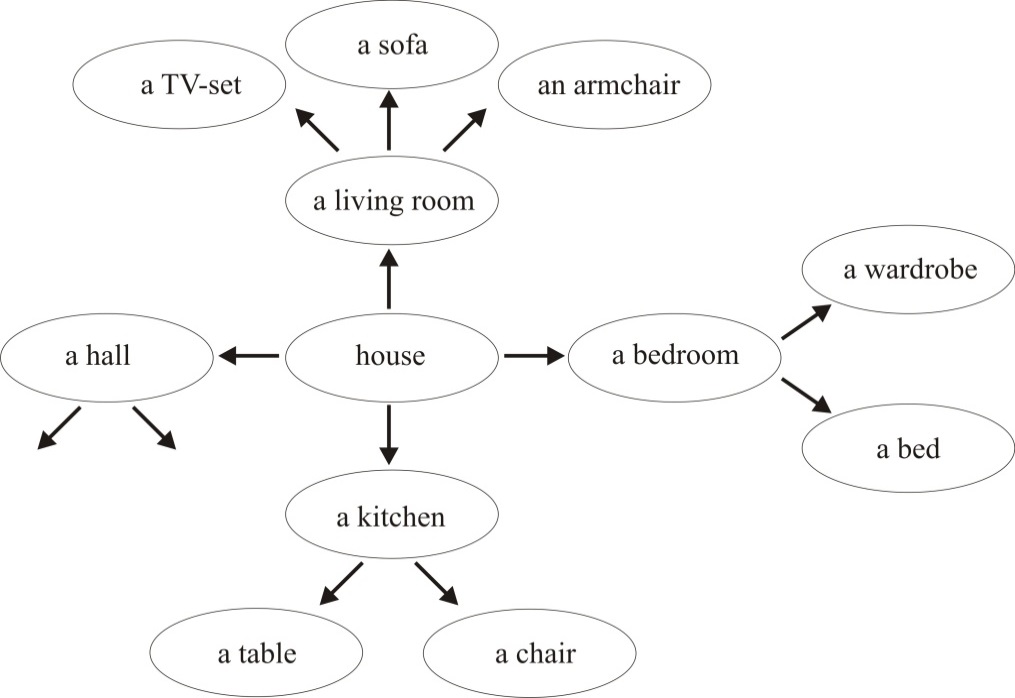 Приемы технологии РКМЧП
«Таблица Кто? Что? Когда? Где? Почему?»
«Синквейн»
Пятистишие, в котором отражается суть понятия, выражаются типичные черты понятия, не должно быть однокоренных слов:
– тема (1 существительное);
– 2 прилагательных описывающих тему;
– 3 глагола, характеризующих действие;
– фраза, содержит основную мысль;
– предложение с основной идеей по теме
Book
Easy, interesting.
Read, buy, write.
I like books.
Books are my hobby.
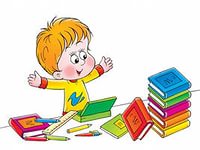 Формирующее оценивание
Формирующее оценивание
Формирующее оценивание  - это «оценивание для обучения, в которое педагог вовлекает каждого ученика»
Пинская М.А., Улановская И.М. 
«Новые формы оценивания. Начальная школа».
Характеристики формирующего оценивания

Центрировано на ученике.
Направляется учителем.
Разносторонне результативно.
Формирует учебный процесс.
Определено контекстом.
Непрерывно.
Опирается на качественное преподавание.
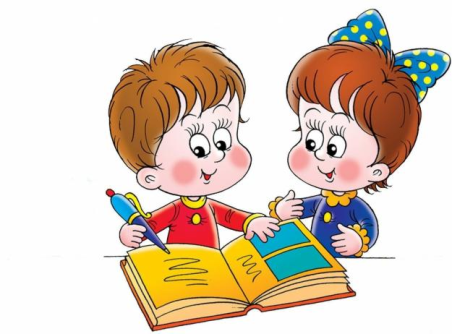 Формирующее оценивание обеспечивает не только педагогу, но и  учащимся обратную связь по поводу их успехов в процессе обучения.
Техники формирующего  оценивания:
применяемые перед  изучением нового материала
ассоциации
уголки
сортировка
ЗХУ
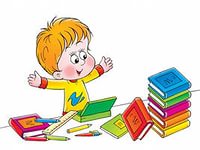 Техники формирующего  оценивания:
применяемые при изучении нового материала
светофор
стоп-вопрос
голосование
Fingers up
графики
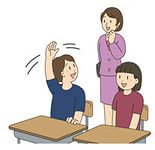 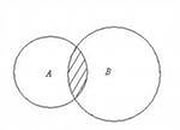 Техники формирующего  оценивания:
применяемые после  изучения нового материала
Ball Toss
Question and Answer Mix-up
Карты самооценивания и взаимооценивания
Билет на выход
Дневники наблюдений
Оценка учащимися собственного участия в работе с диалогами
Оценка вклада учащегося в дискуссию
«Meine Familie» (Einheit 6)
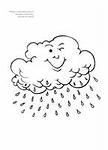 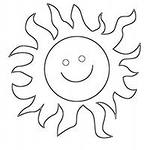 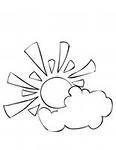 «Meine Familie» (Einheit 6)
Was/das ich jetzt kann